Úvod do předmětu Ošetřovatelský proces a potřeby člověka
Mgr. Marta Šenkyříková, PhD., Mgr. Dana Soldánová, Mgr. Andrea Menšíková
Katedra Ošetřovatelství, LF MU Brno
Režim Odborné učebny
Přezůvky, bílé tričko s krátkým rukávem/košile
Zákaz odkládání věcí na parapet okna
Dodržovat pořádek - úklid pomůcek
Šatna - rozdělení skříněk (dnes, ev. VE STŘEDU - ZÁMEK)
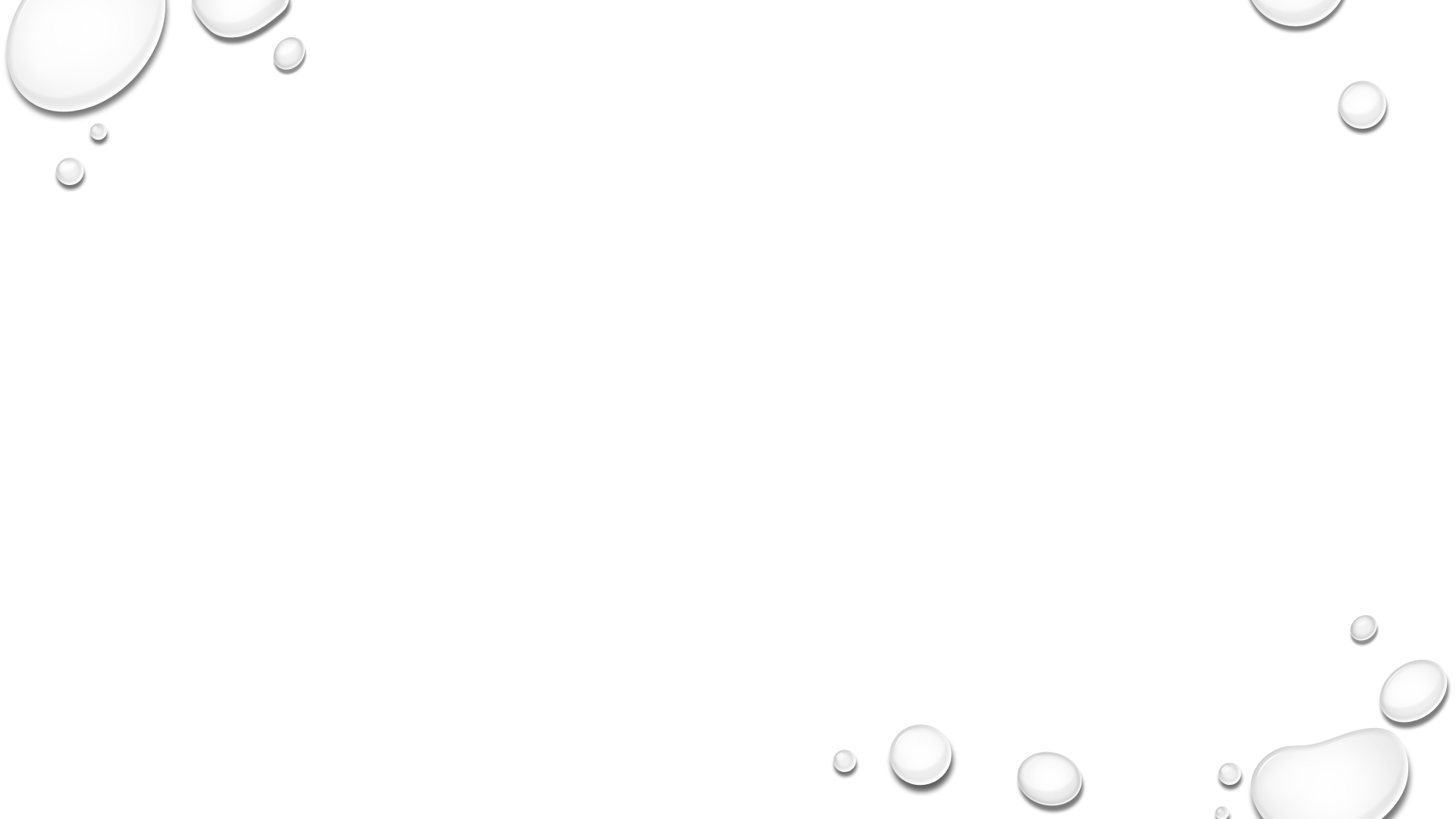 Kritéria splnění předmětu
Předmět ukončen zápočtem – splnění průběžných testů během výuky na 75% správných odpovědí (druhý semestr ukončen zkouškou)

Docházka povinná/řádně omluvená absence 2x ZA SEMESTR
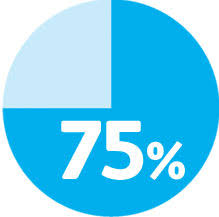 Povinná Literatura
Pokorná A., Komínková A., Ošetřovatelské postupy založené na důkazech 2013
Pokorná A., Komínková A., Sikorová N., Ošetřovatelské postupy založené na důkazech 2. díl 2014
Trachtová E. a kol.,  Potřeby nemocného v ošetřovatelském procesu 2013
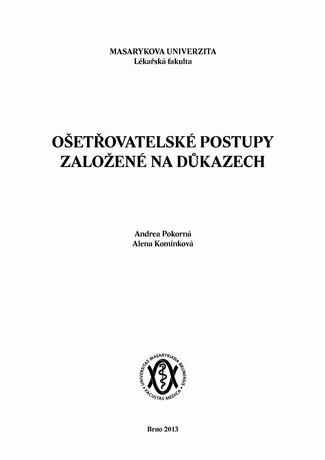 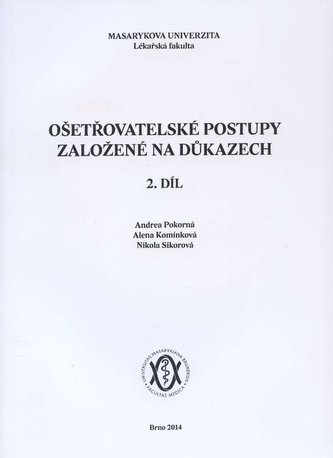 Tematický plán
Oš. proces, potřeby lidského jedince 
Oš. proces při zajištění potřeby tělesné aktivity, sebepéče a soběstačnosti
Oš. proces v péči o prostředí pacienta ve zdraví a nemoci
Oš. proces při zajištění potřeby hygienické péče
Oš. proces při sledování a hodnocení vitálních funkcí
Oš. proces při zajištění potřeby péče o vyprazdňování moče a stolice
Diagnosticko-terapeutické činnosti – odběry biologického materiálu
Diagnosticko terapeutické činnosti – podávání lékových forem
Oš. proces při zajištění potřeby spánku 
Oš. proces při zajištění potřeby být bez bolesti
Informace a požadavky k výuce předmětu - Ošetřovatelský proces a potřeby člověka
Výuka 24. 9. 2018 pondělí

dvoudílné plavky
sprchový šampón/mýdlo
tělový krém
šampón na vlasy, kondicionér
kartáček na zuby + zubní pasta
2 x ručník
hřeben
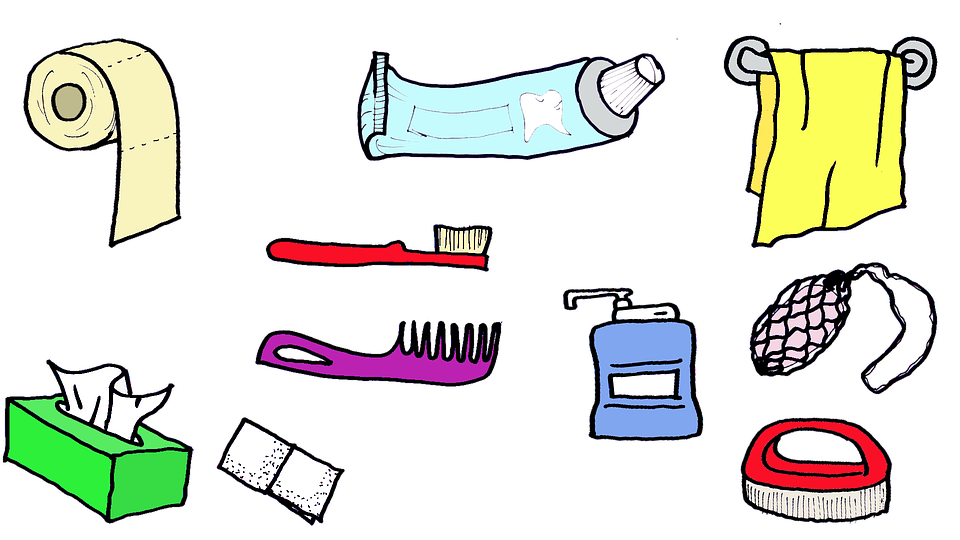 Informace a požadavky k výuce předmětu - Ošetřovatelský proces a potřeby člověka
v interaktivní osnově předmětu – shlédnout video hygienická péče + nastudovat skripta + NA ELPORTÁLU SHLÉDNOUT POMŮCKY:  ZÁKLADY OŠETŘOVATELSKÝCH POSTUPŮ A INTERVENCÍ
      https://is.muni.cz/elportal/?id=1364079
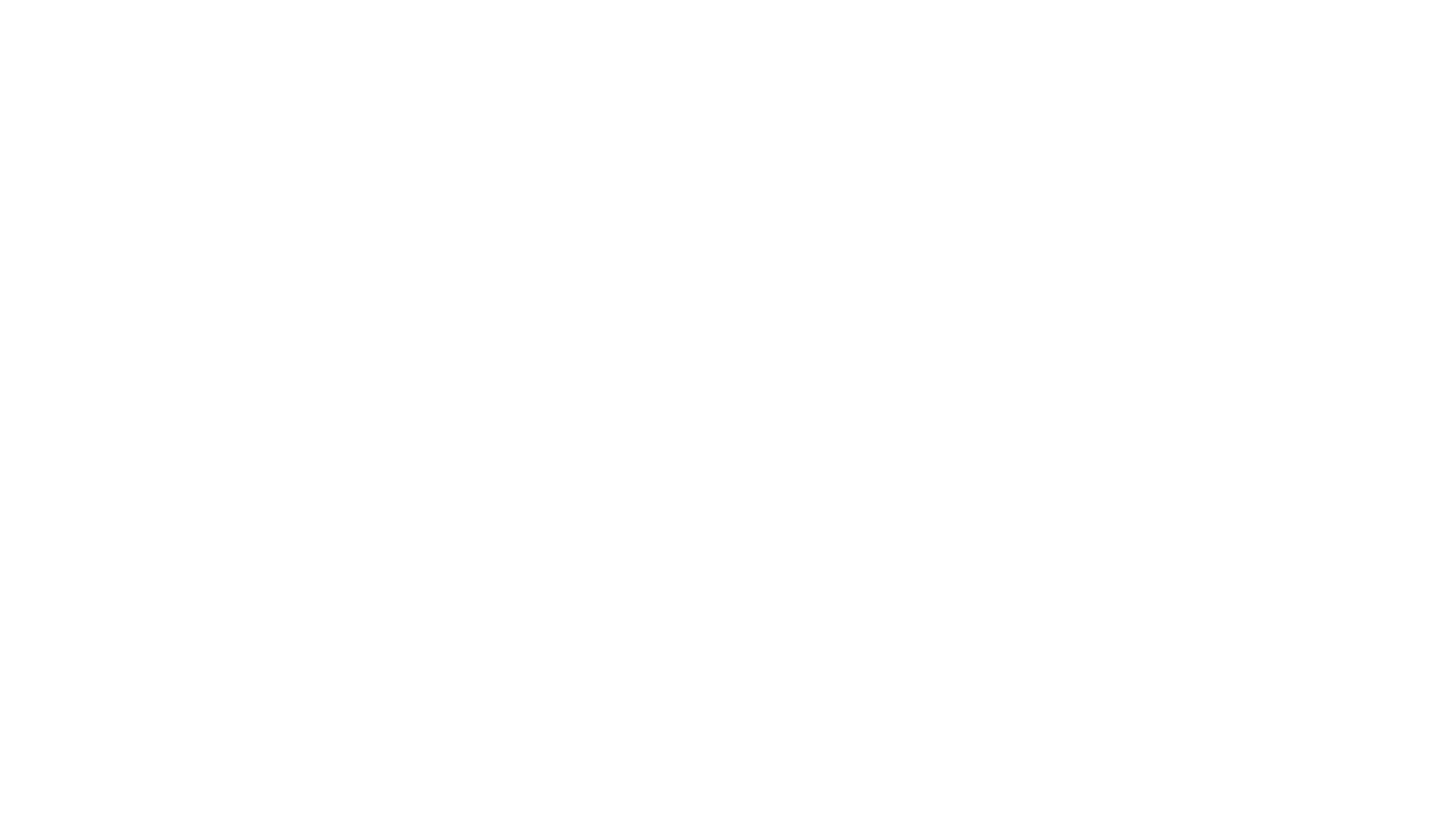 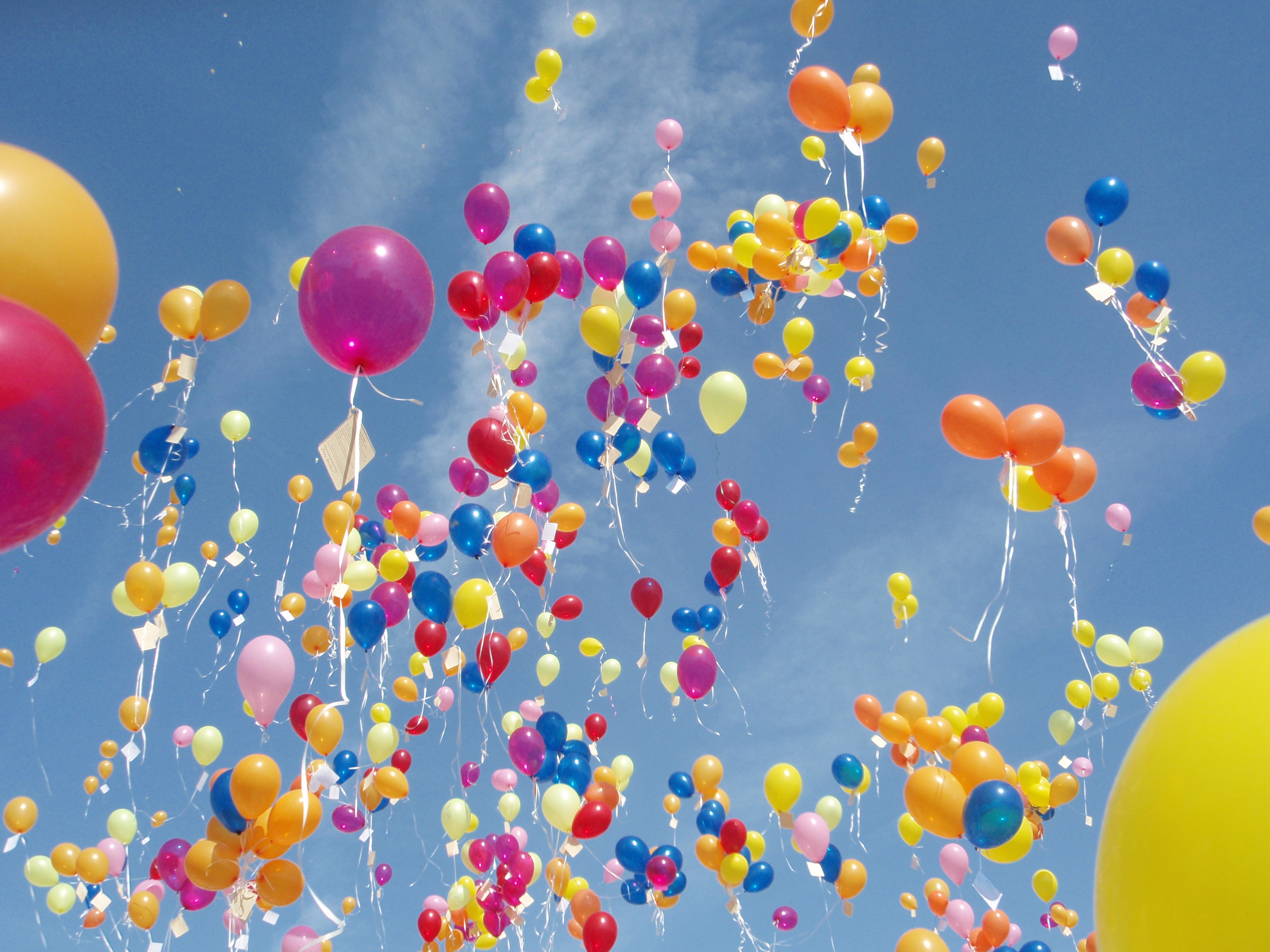 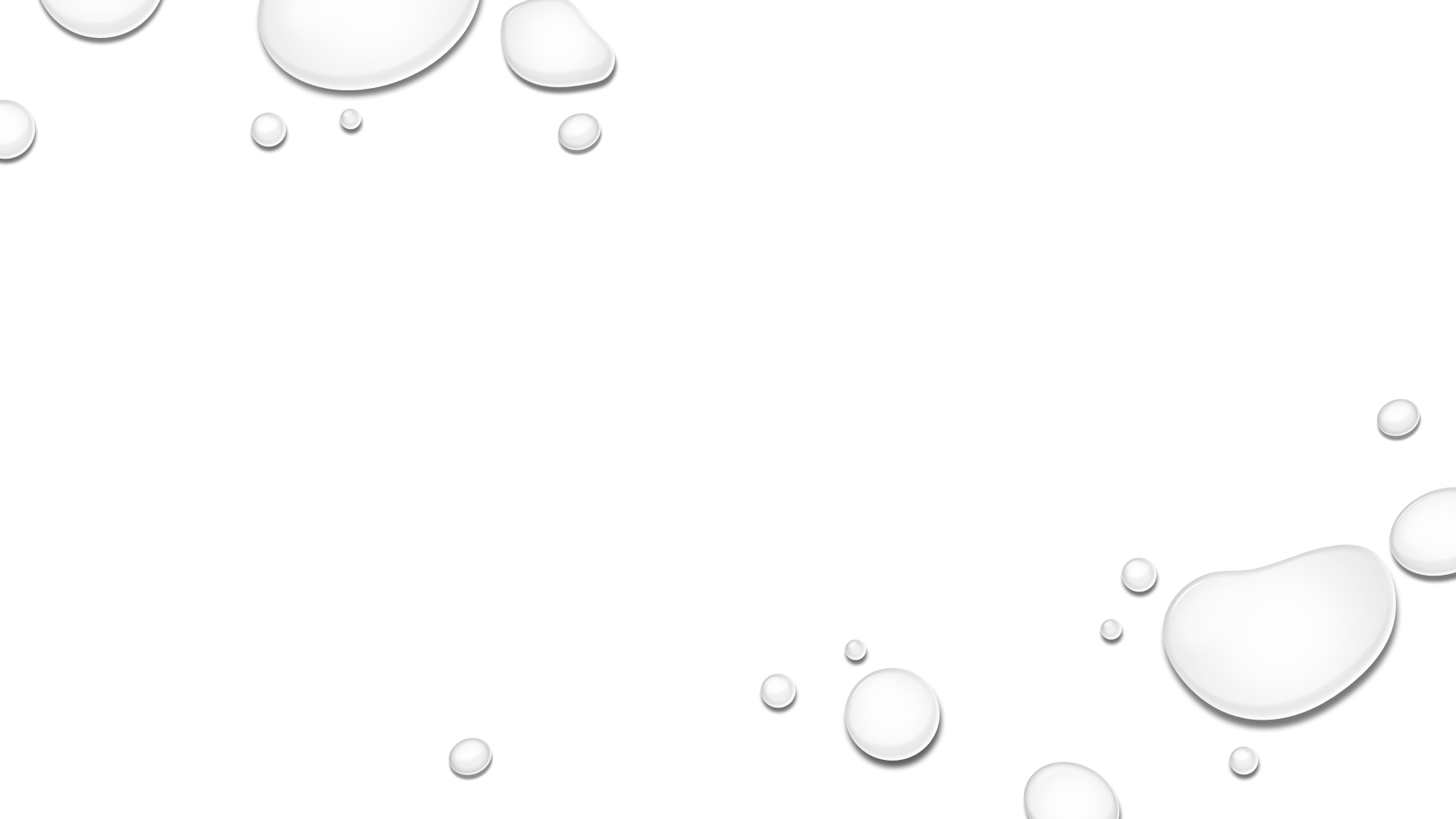 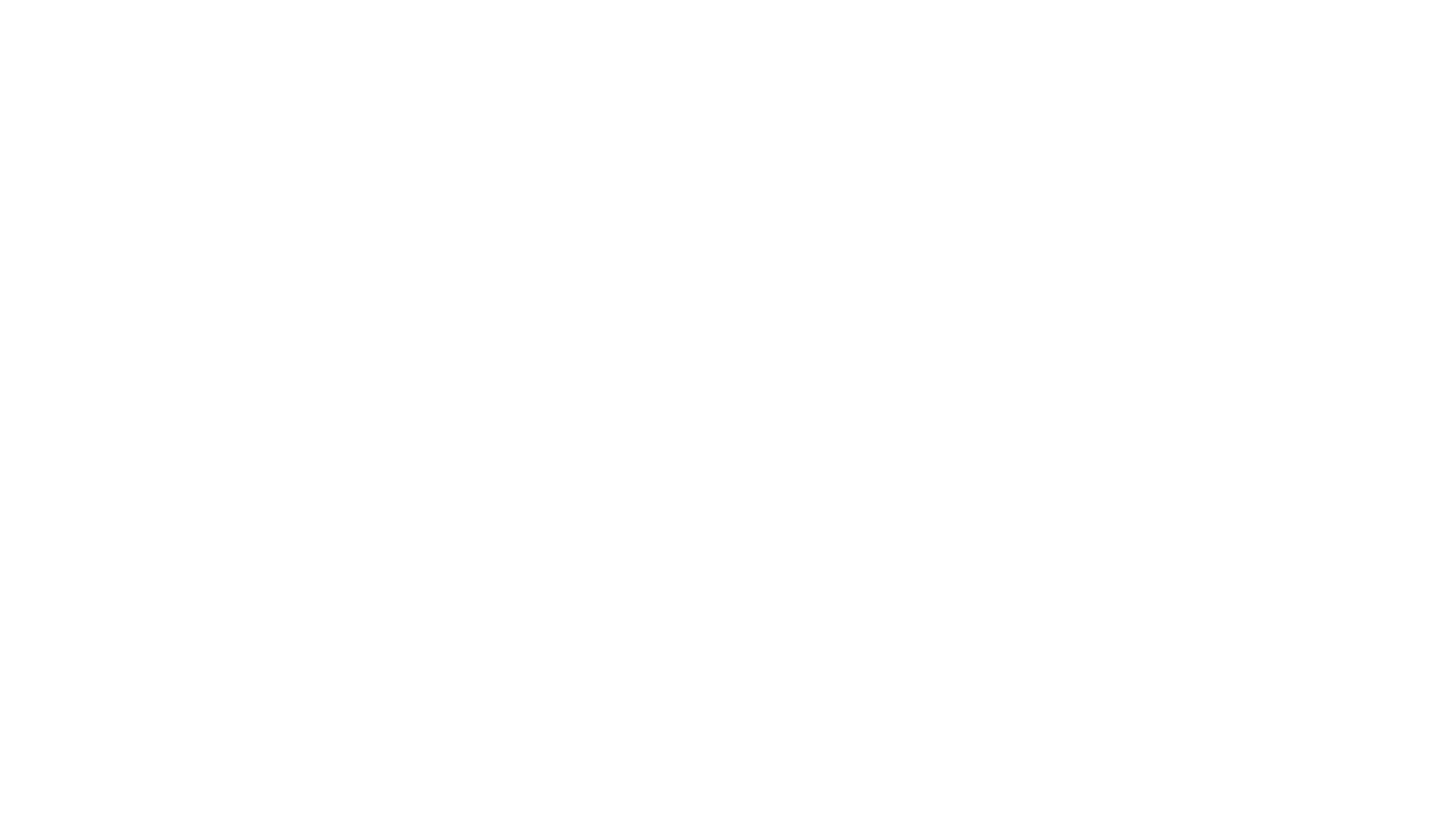 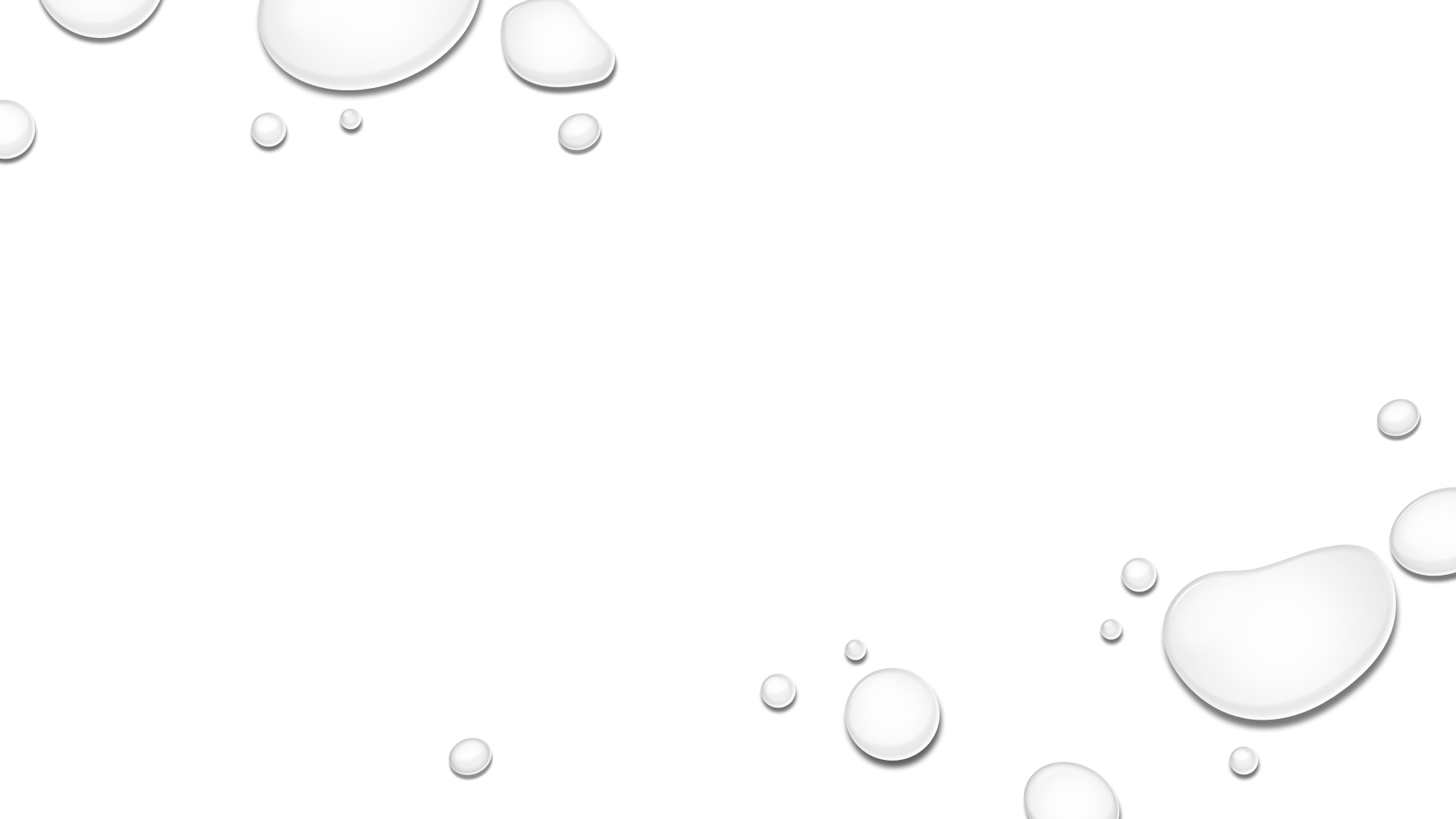 Děkuji za pozornost